Муниципальное общеобразовательное бюджетное учреждение «Средняя общеобразовательная школа                     «Агалатовский Центр Образования (дошкольное отделение)
Итоговая презентация  за 2020-2021                 учебный год
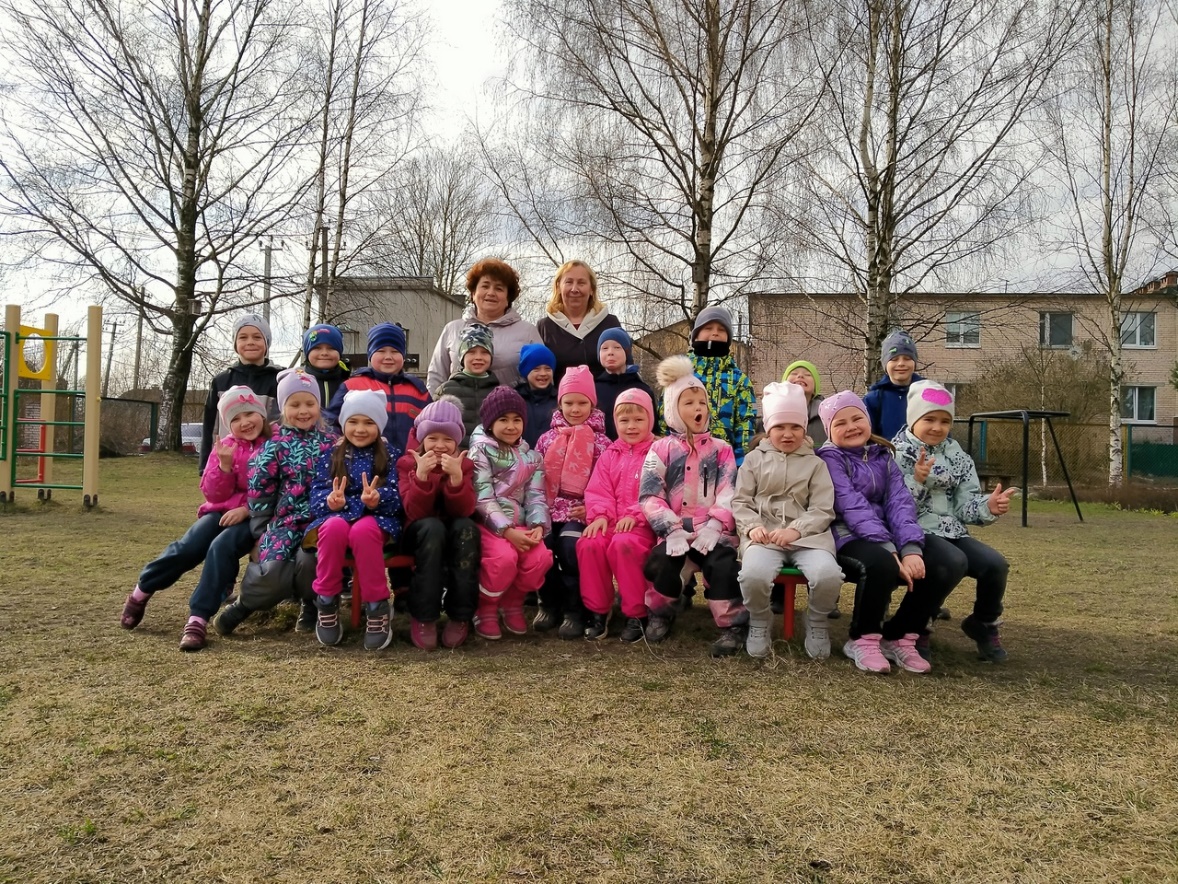 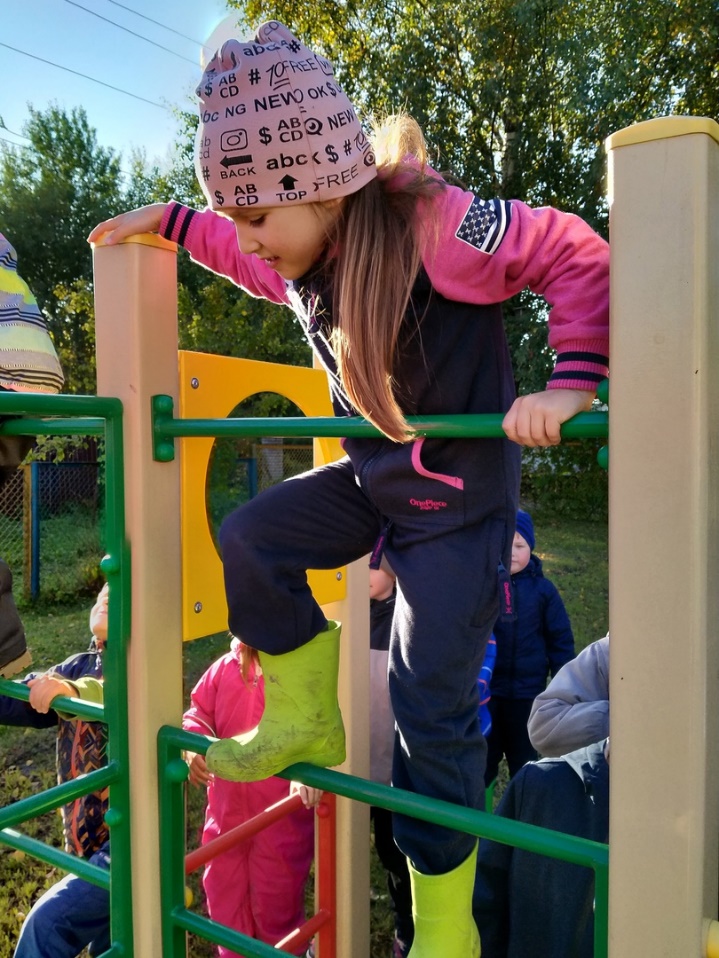 Приоритетом нашего учреждения является физическое развитие ребёнка, сохранение его здоровья. В течении всего учебного года придавалось особое значение  двигательной активности для укрепления здоровья дошкольников.
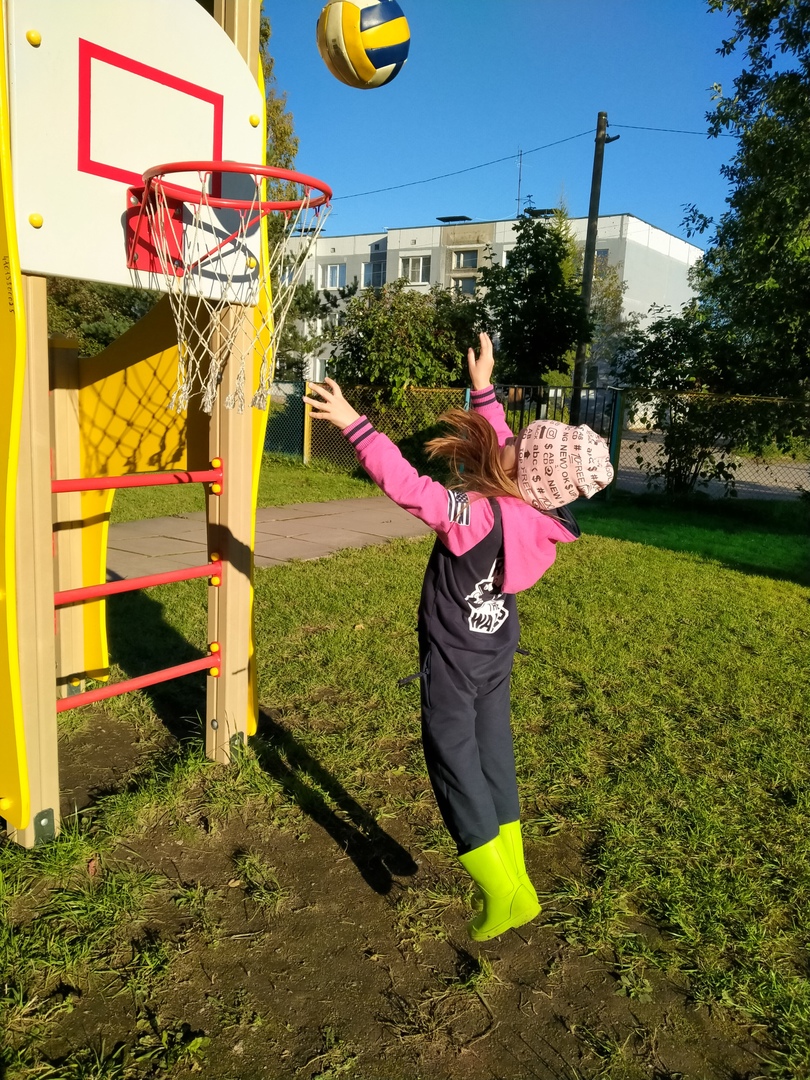 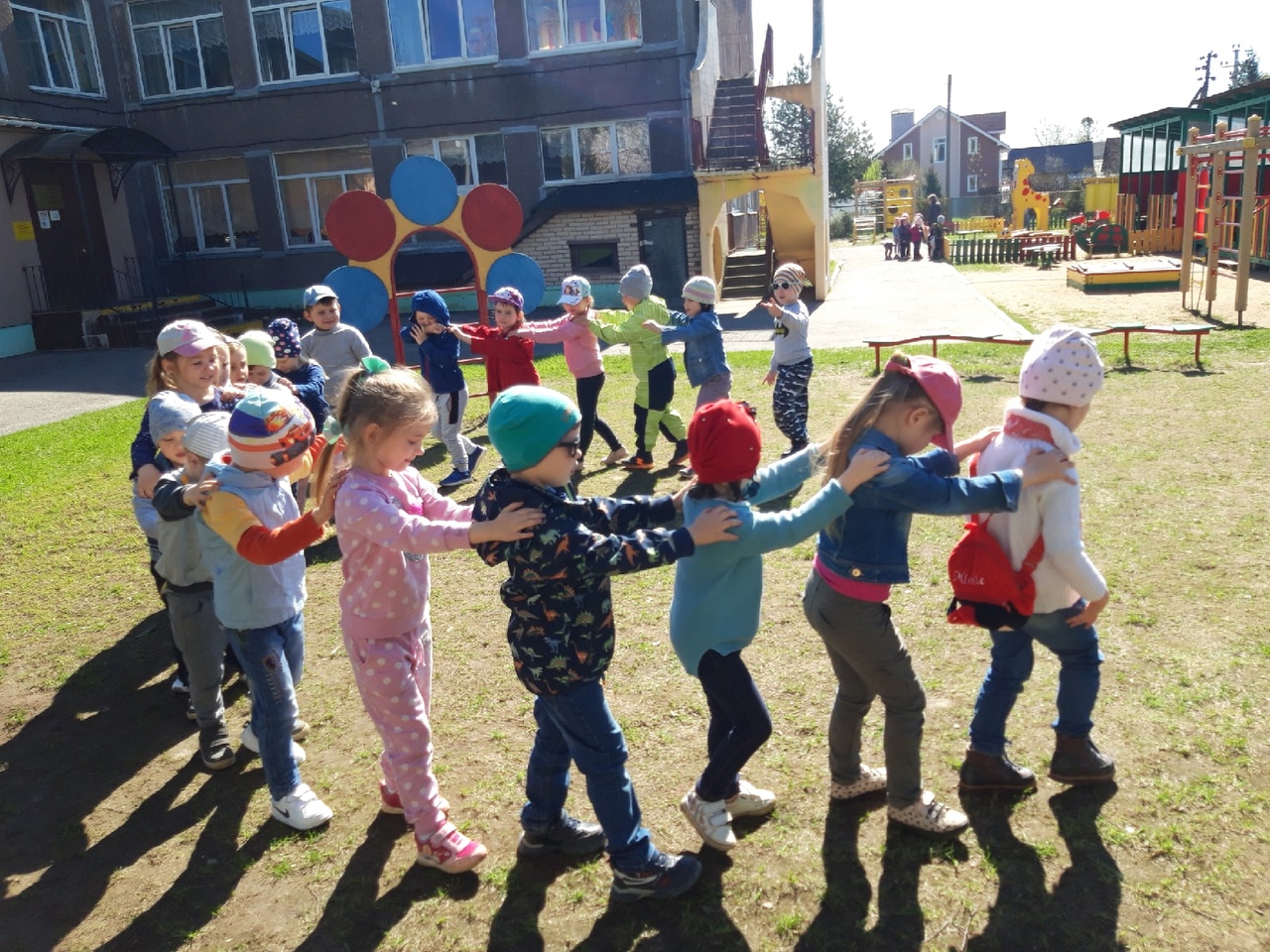 Осенью во всех группах дошкольного отделения были проведены выставки по совместному творчеству с привлечением родителей «Осенние фантазии», на которых можно было увидеть всевозможные краски этого чудесного времени года.
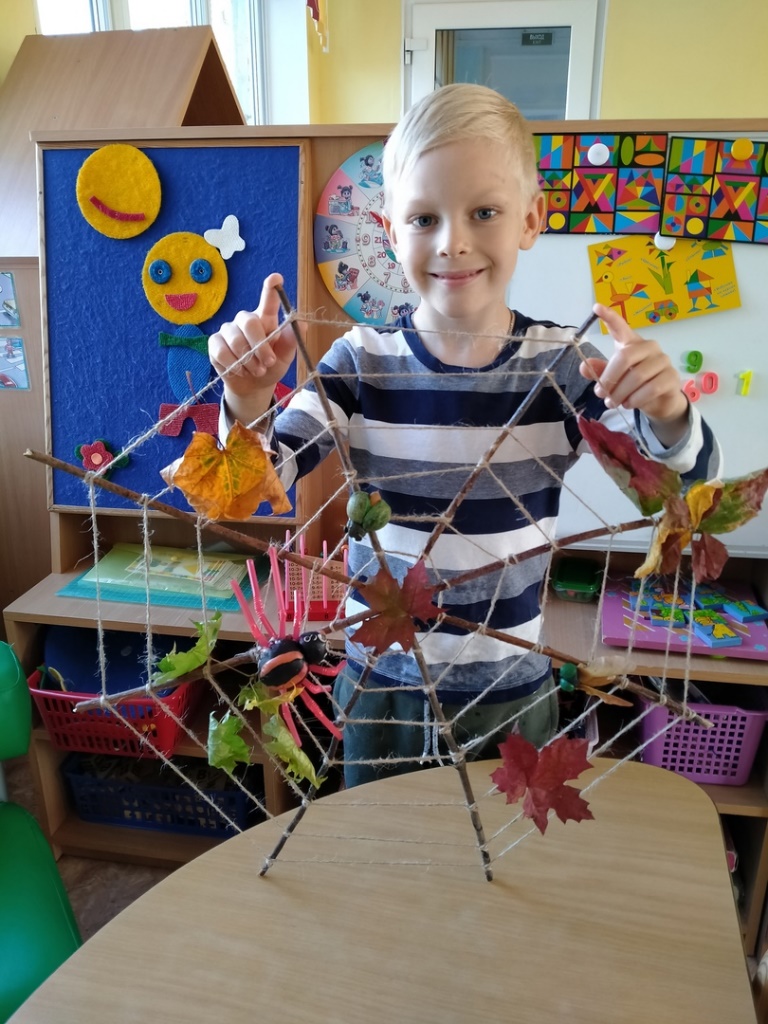 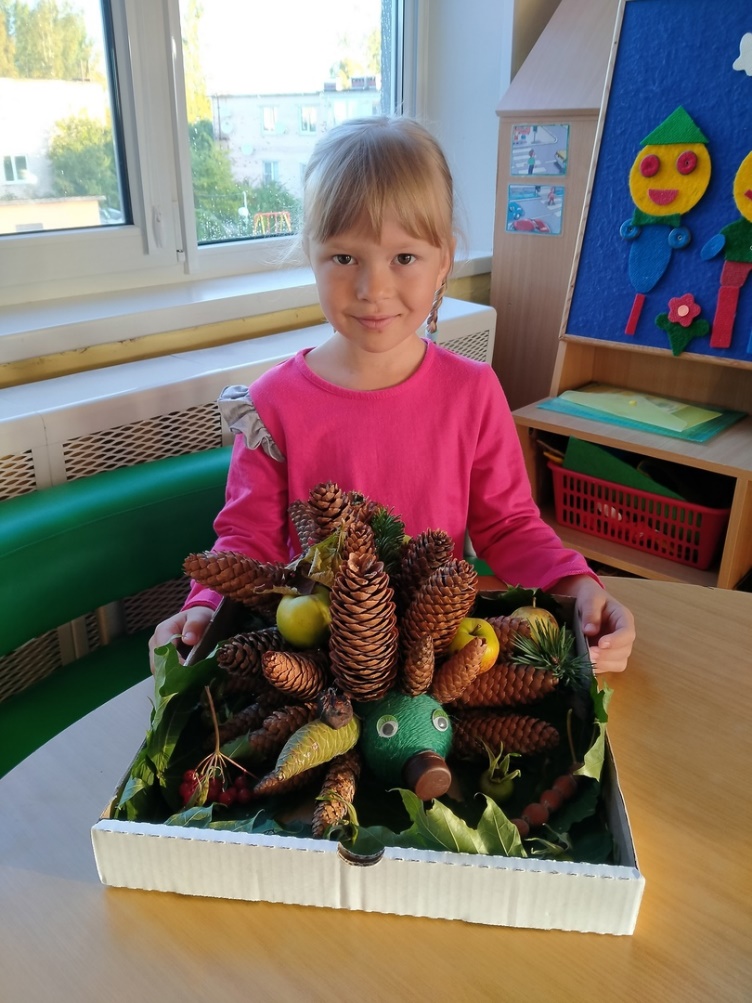 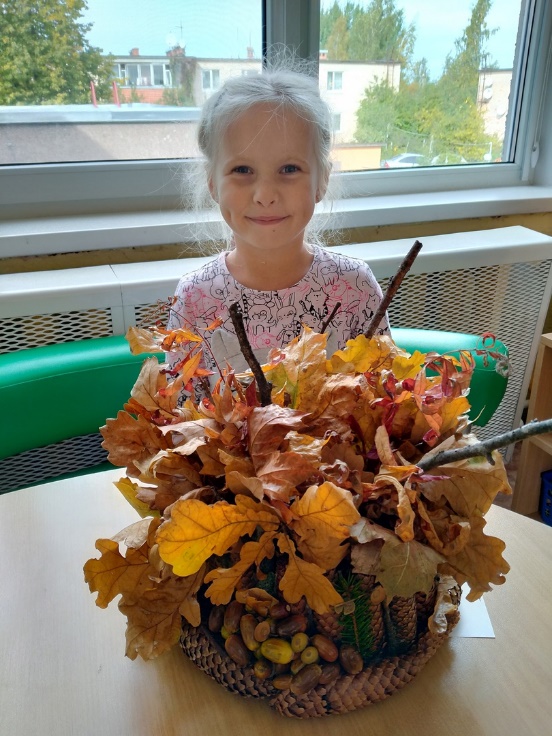 На протяжении всего учебного года ребята всех групп лепили, рисовали, конструировали, получали музыкальное и физическое развитие. Были активными и энергичными на занятиях, в самостоятельной и экспериментальной деятельности.
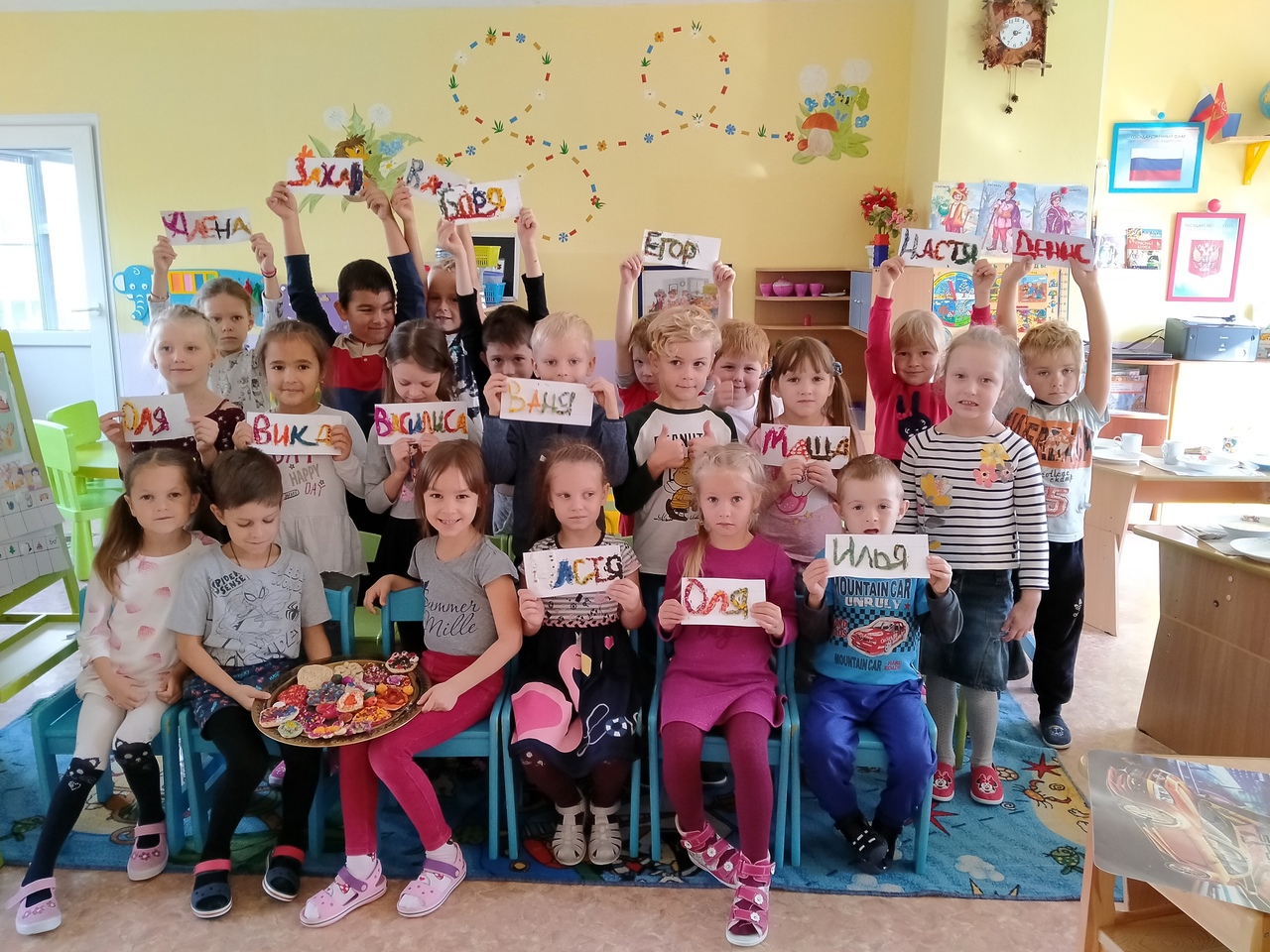 Посадка лука на зелень
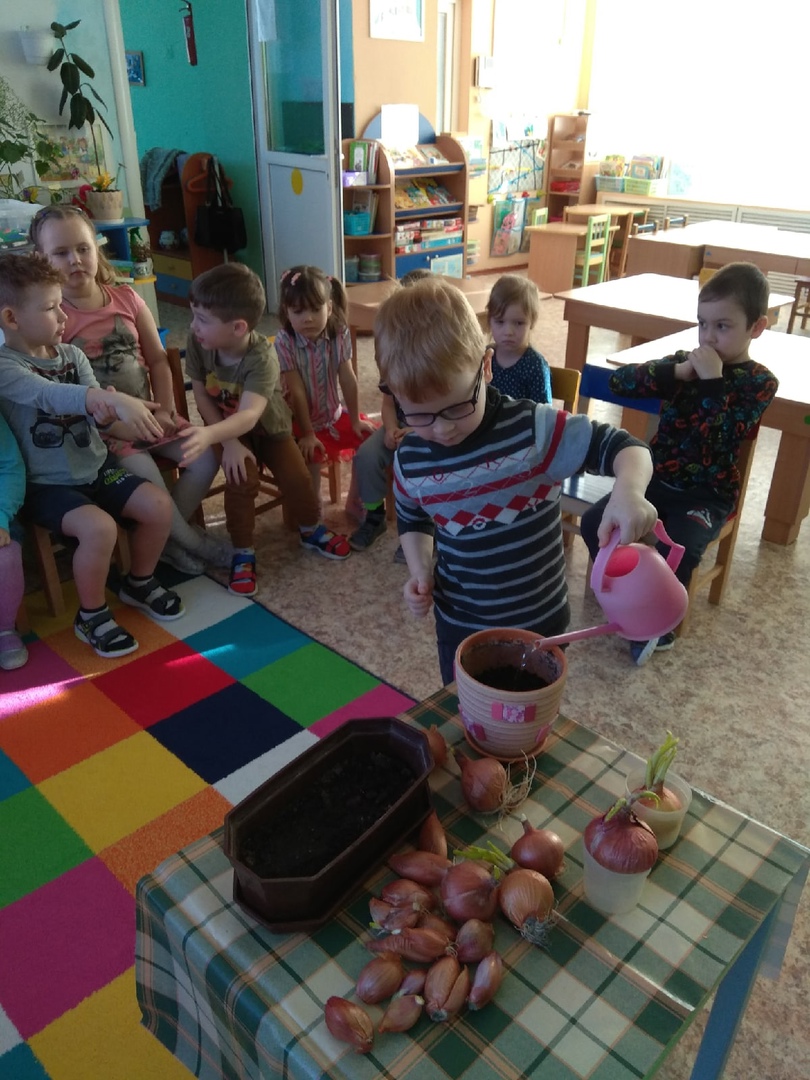 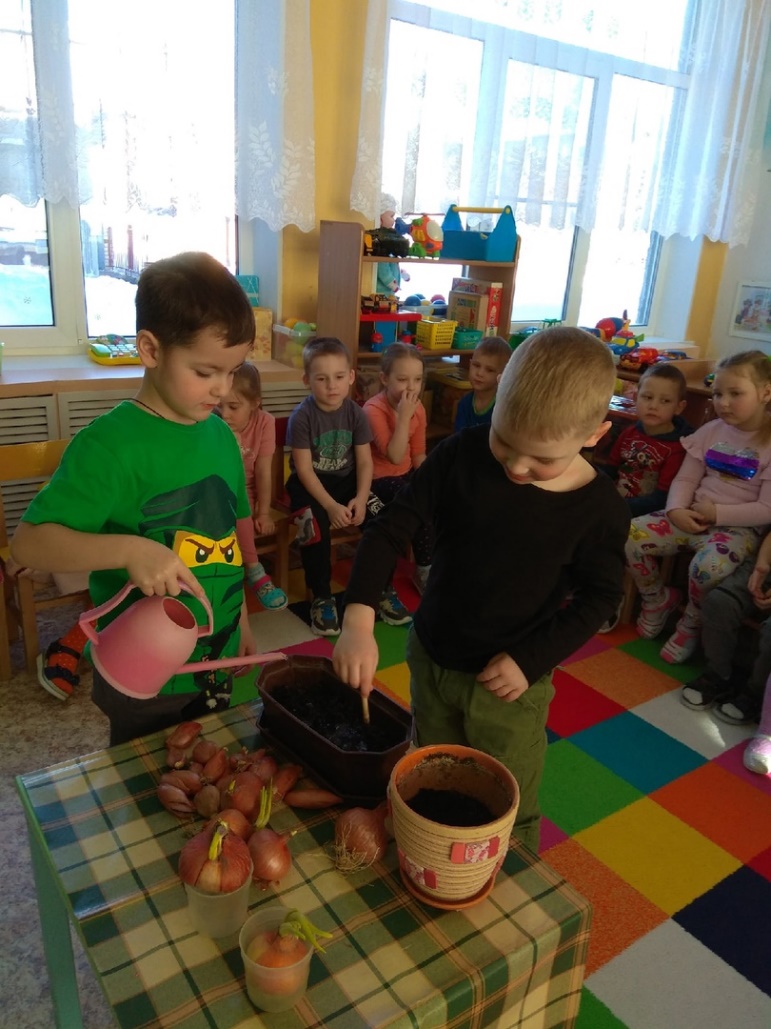 Развиваемся -играя
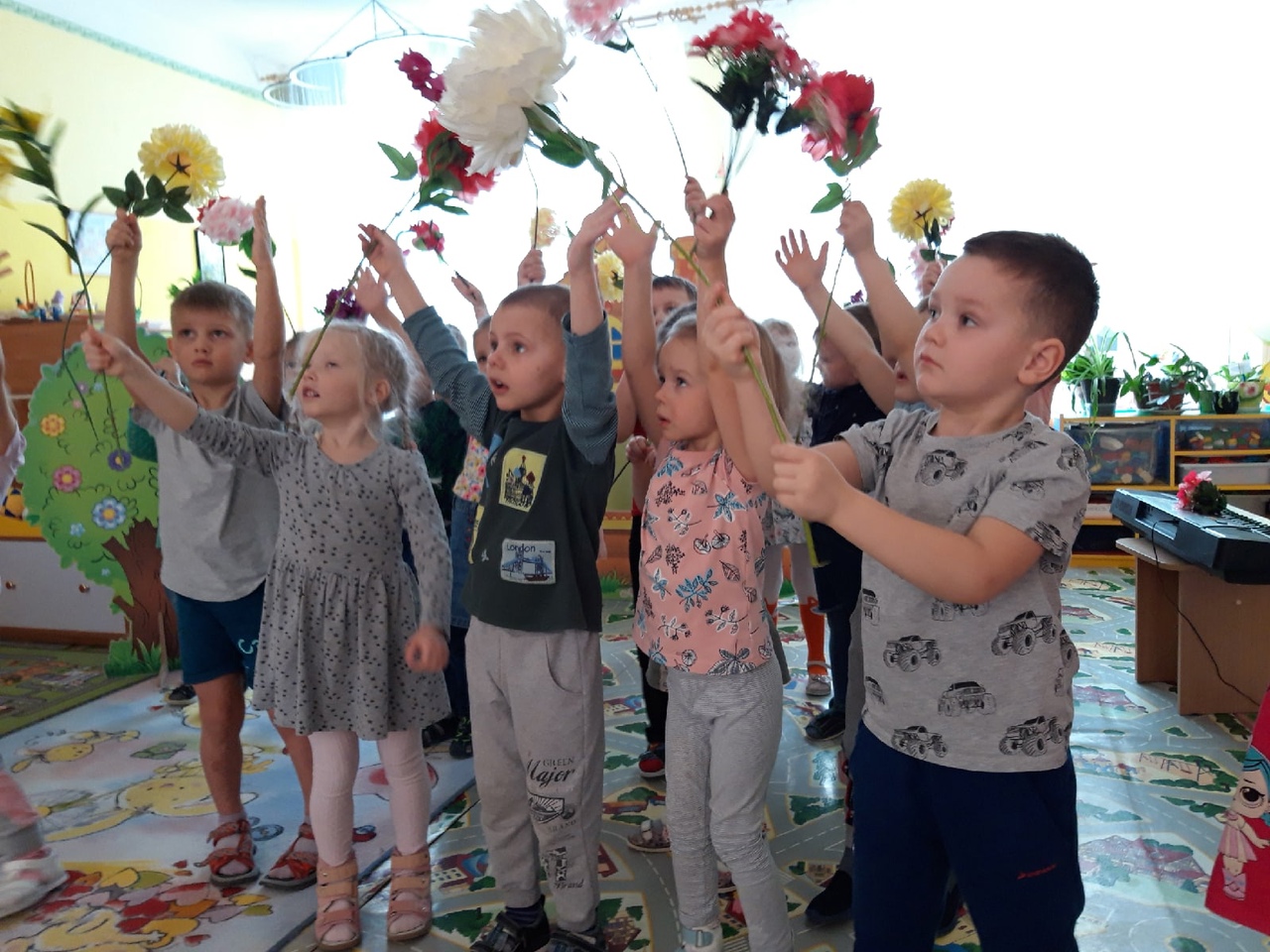 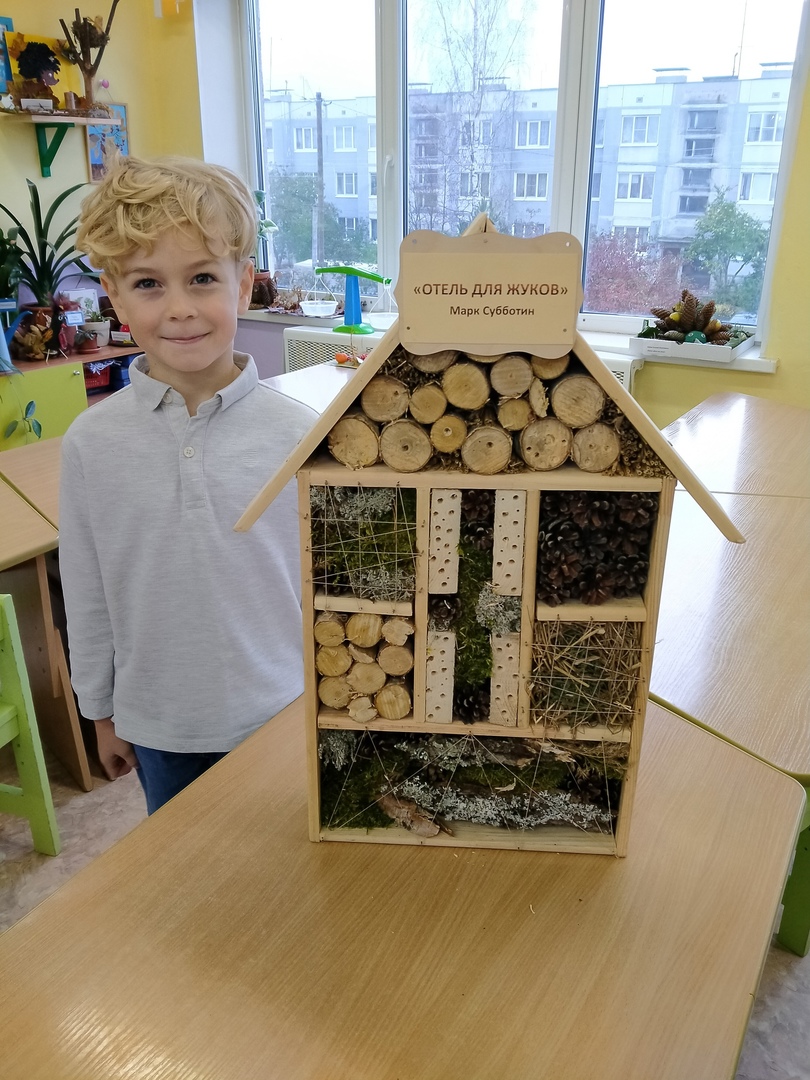 В течении всего учебного года родители наших воспитанников были равноправными партнёрами. Это взаимодействие и сотрудничество осуществлялось в интересах детей. В связи с эпидемиологической обстановкой в стране по COVID – 19 все меры предосторожности выполнялись безукоризненно (маски, перчатки при взаимодействии и др. требования по предупреждению и нераспространению вирусной инфекции).
На фото: Марик Субботин изготовили вместе с папой отель для жуков (воспитатели – Сергеева Г.Г., Демкович О.Н.)
В зимний период родители воспитанников приняли участие в акции «Накормим птиц вместе»: изготовили кормушки для птиц. Педагоги совместно с детьми подкармливали птиц зимой.
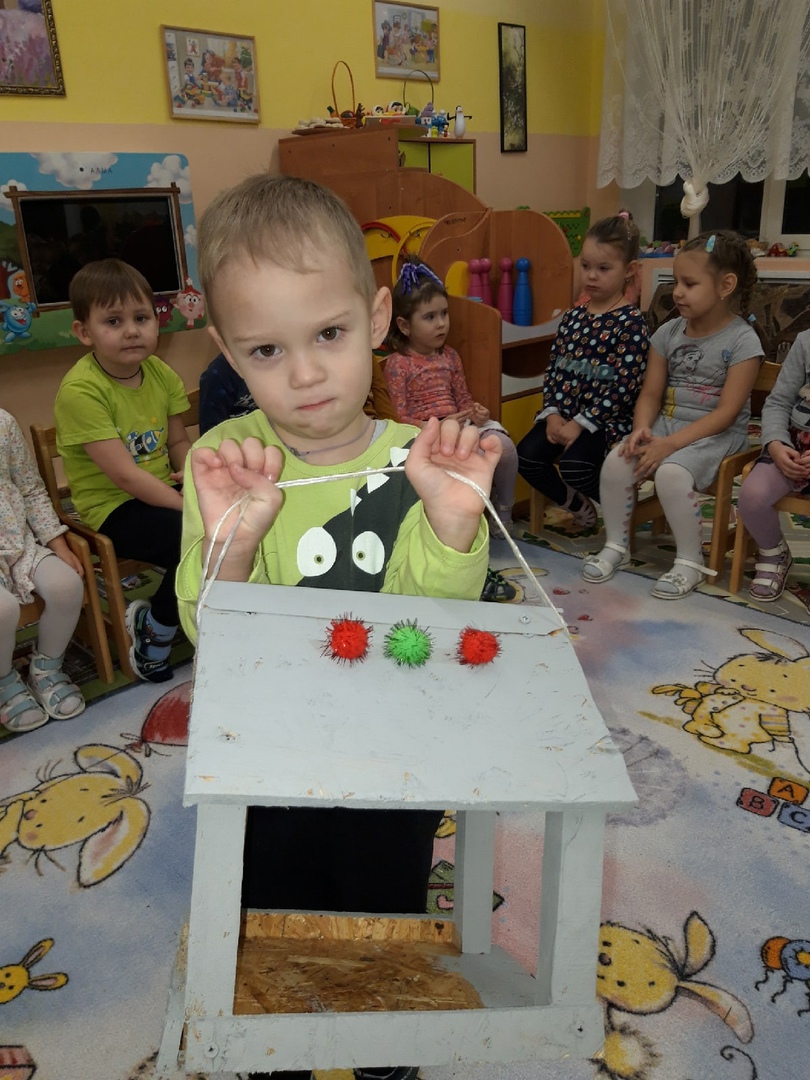 Выставка творческих работ «Моя мама –мастерица»
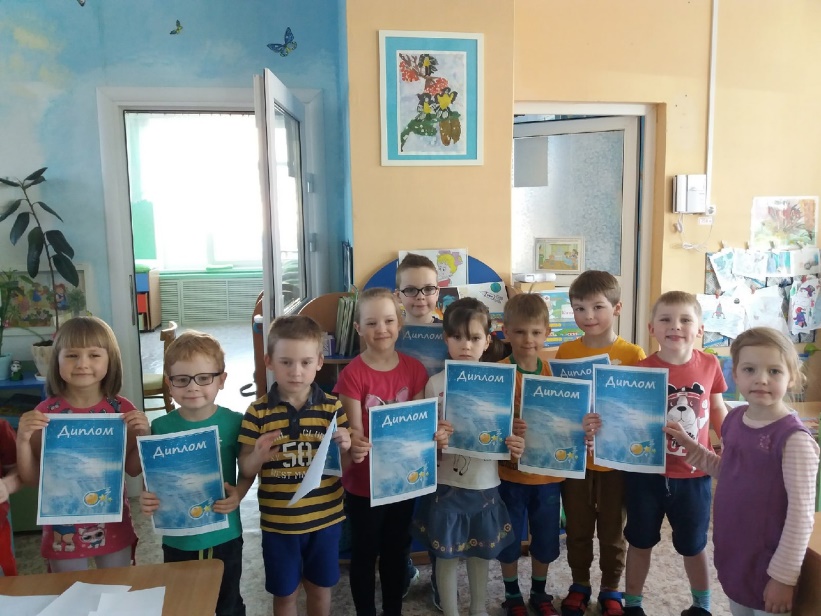 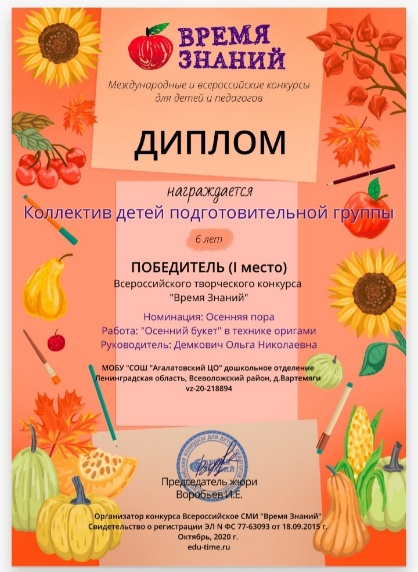 На протяжении всего учебного года воспитанники нашего дошкольного отделения активно участвовали в интернет-конкурсах различных уровней, в региональном «Дорога и мы», музыкальных Муниципальных,  а также танцевальных конкурсах. По результатам – неоднократно занимали призовые места.
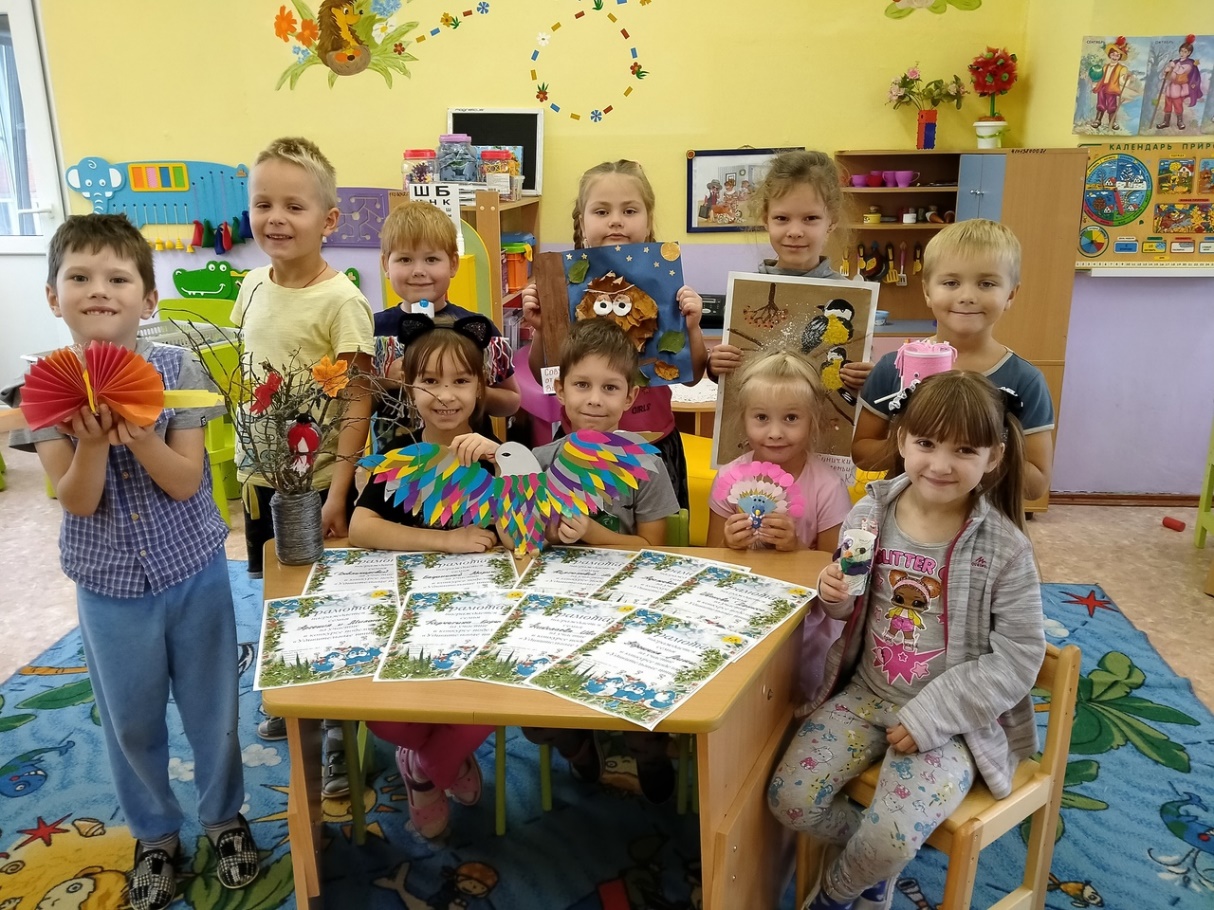 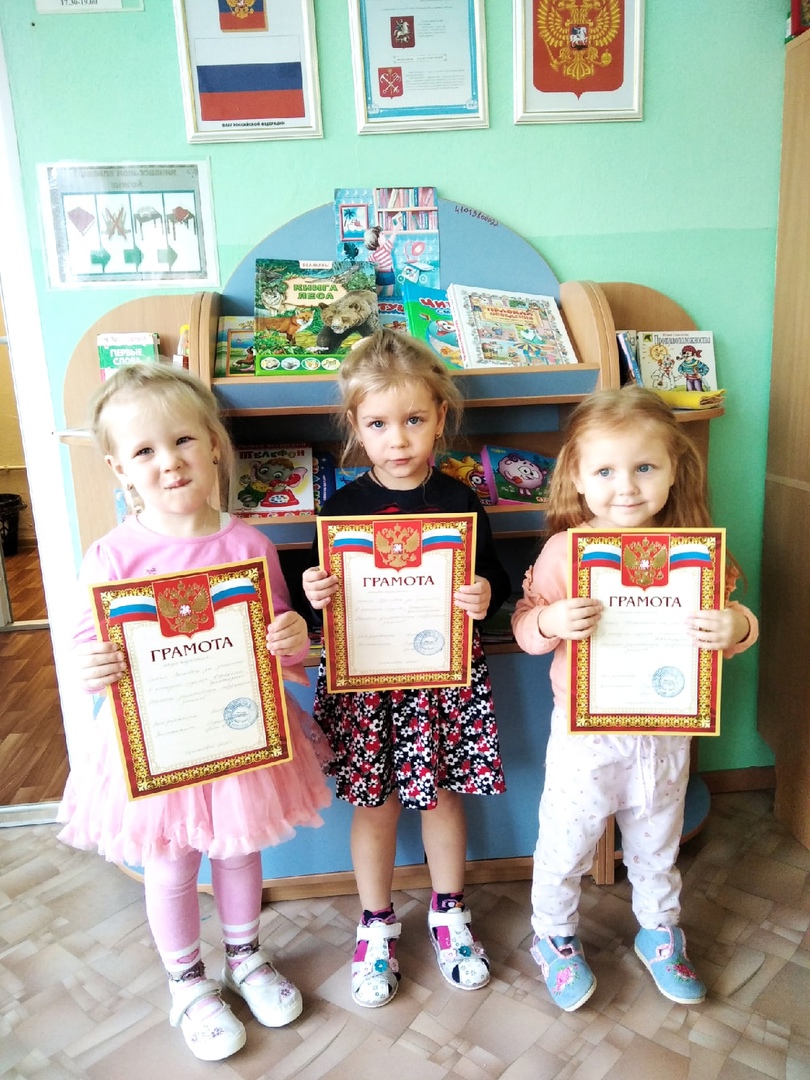 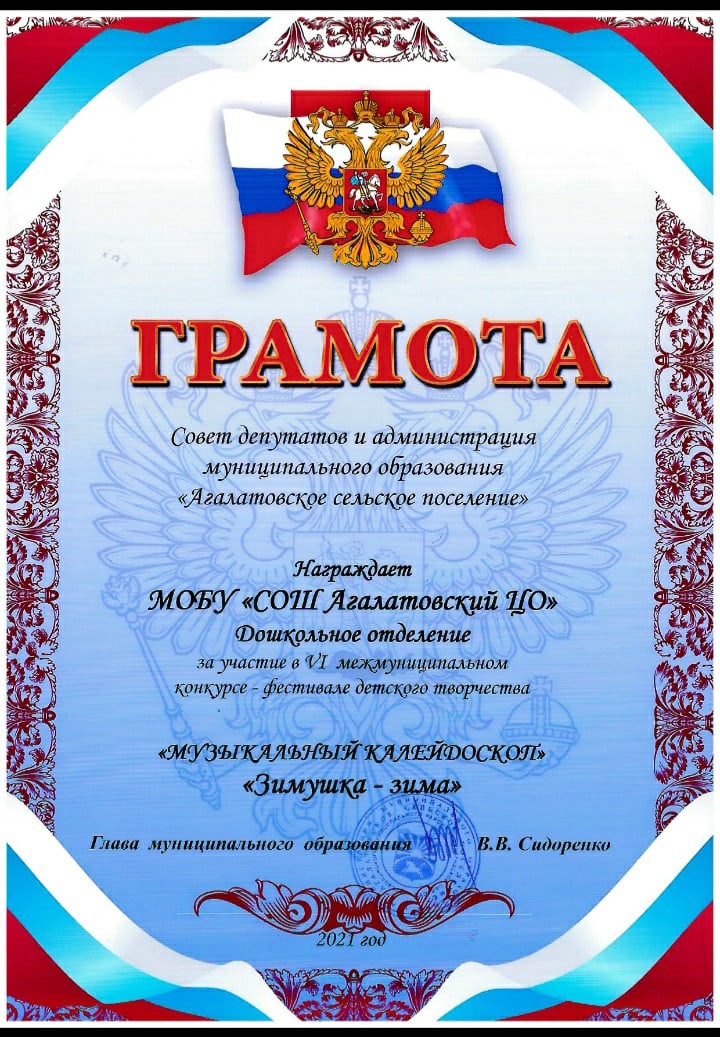 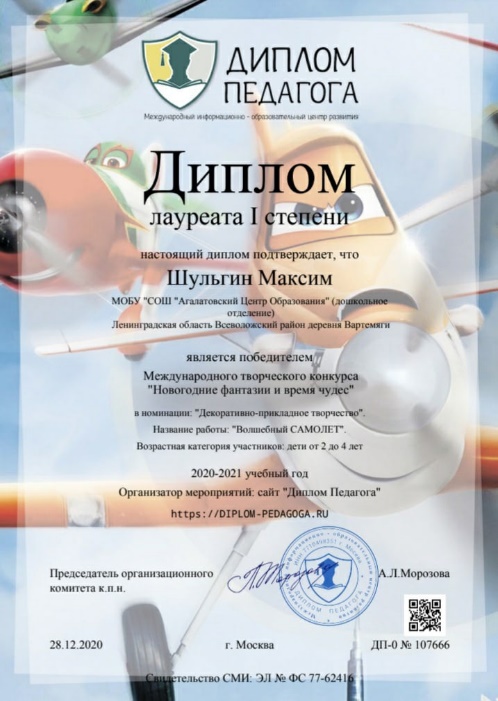 В рамках преемственности, школьники «Агалатовского Центра образования»  в декабре 2020 года подарили дошколятам книги. А также подготовили для малышей спектакль. В связи с эпидемиологической обстановкой в стране по COVID -19 спектакль просмотрели в  видео-формате. Волшебная новогодняя сказка «12 месяцев наоборот» от актёров театра «Мери Поппинс» очень запомнилась нашим воспитанникам.
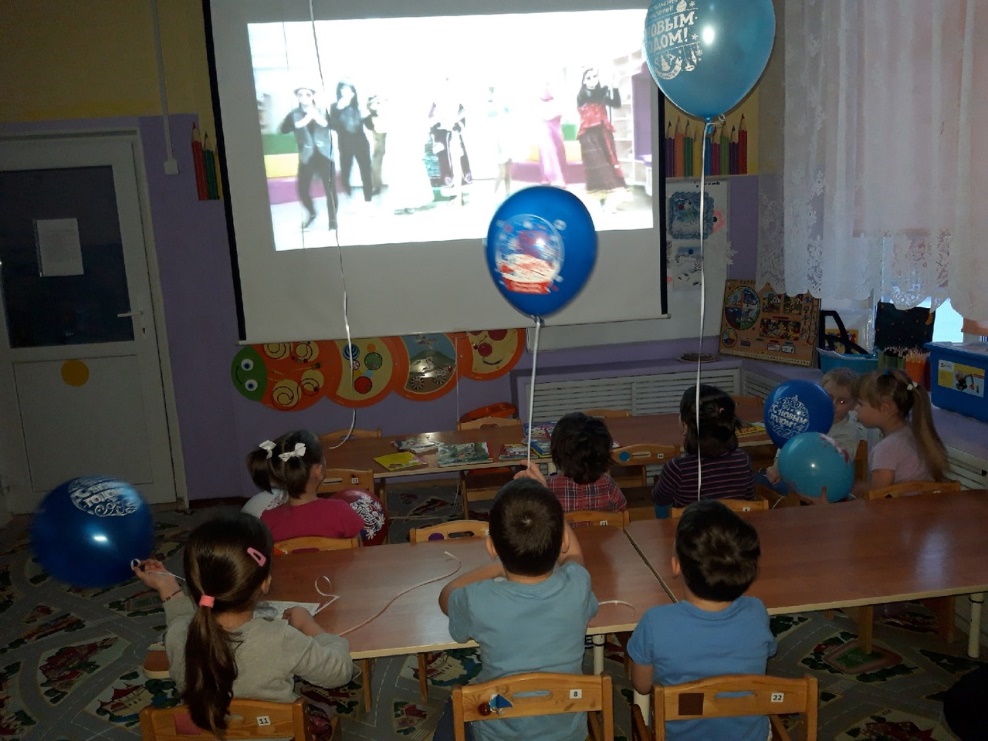 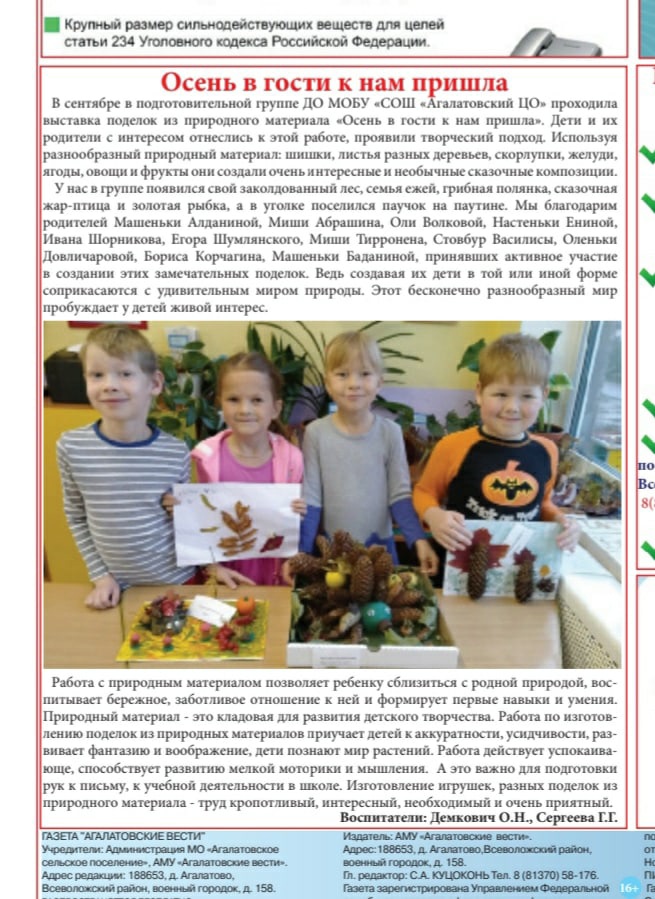 Самые интересные моменты жизни в дошкольном отделении освещались на протяжении всего года в СМИ «Агалатовские вести», в газете «Шквал», на сайте МОБУ и в закрытых группах «Вконтакте».
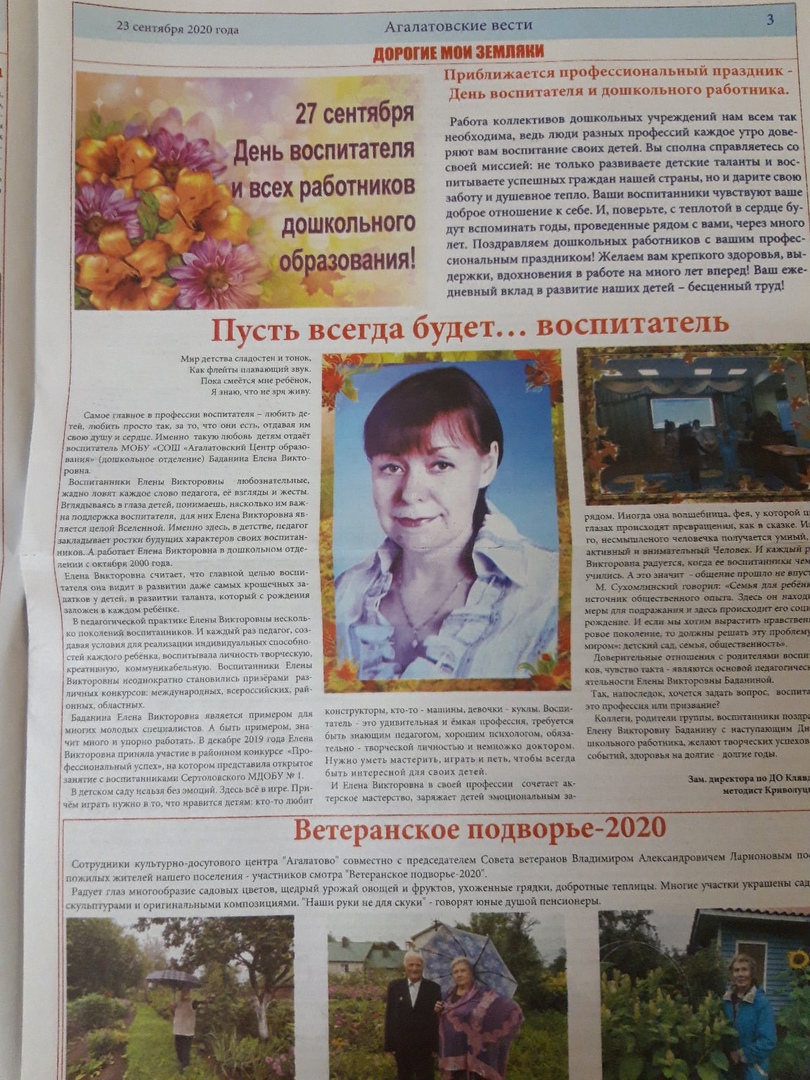 Для борьбы с вредными микробами в группах и спальном помещении были установлены воздухоочистители, которые работают в течении всего рабочего дня. Здоровьесберегательные технологии – основа образовательного процесса в ДО.
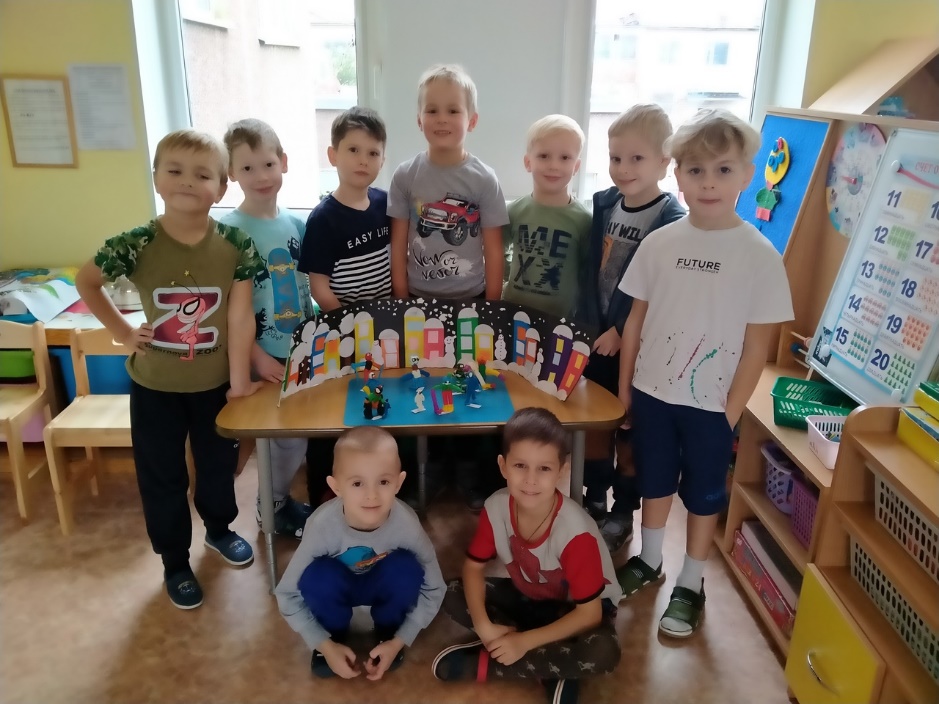 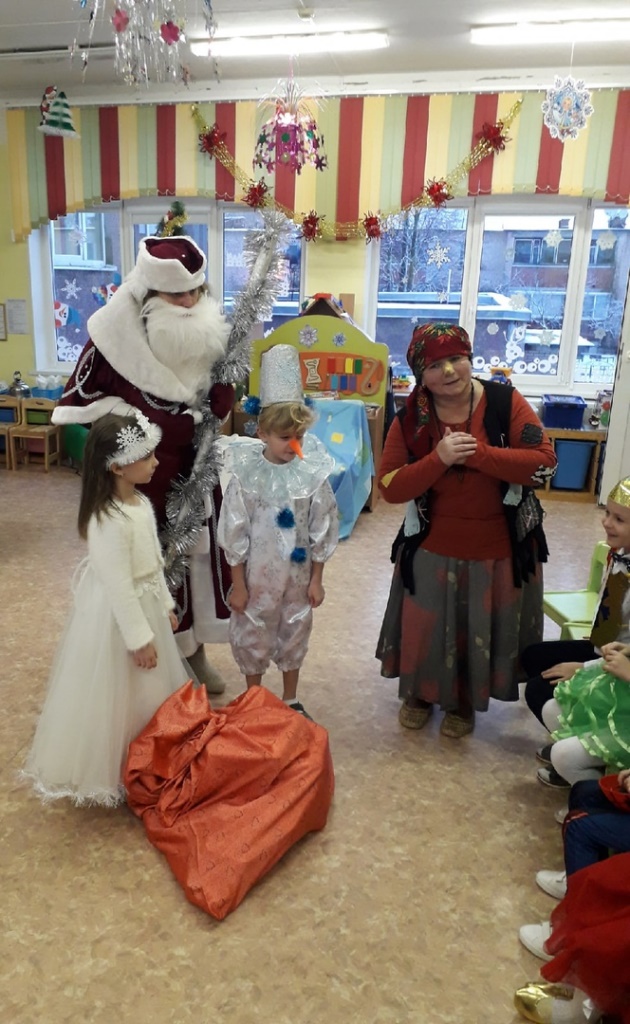 В волшебный праздник Новый год во всех группах дошкольного отделения прошли «Новогодние карнавалы». Воспитанники активно готовились к утреннику, разучивали песни, танцы. На празднике встретились с героями известных сказок и, конечно же, с Дедом Морозом.
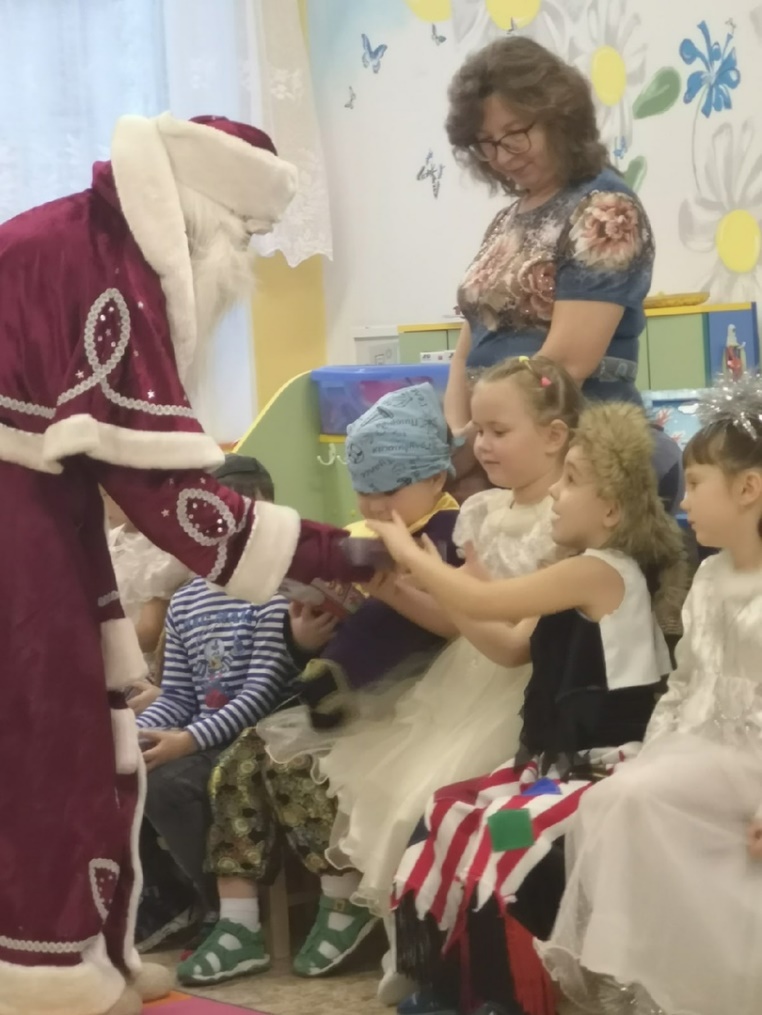 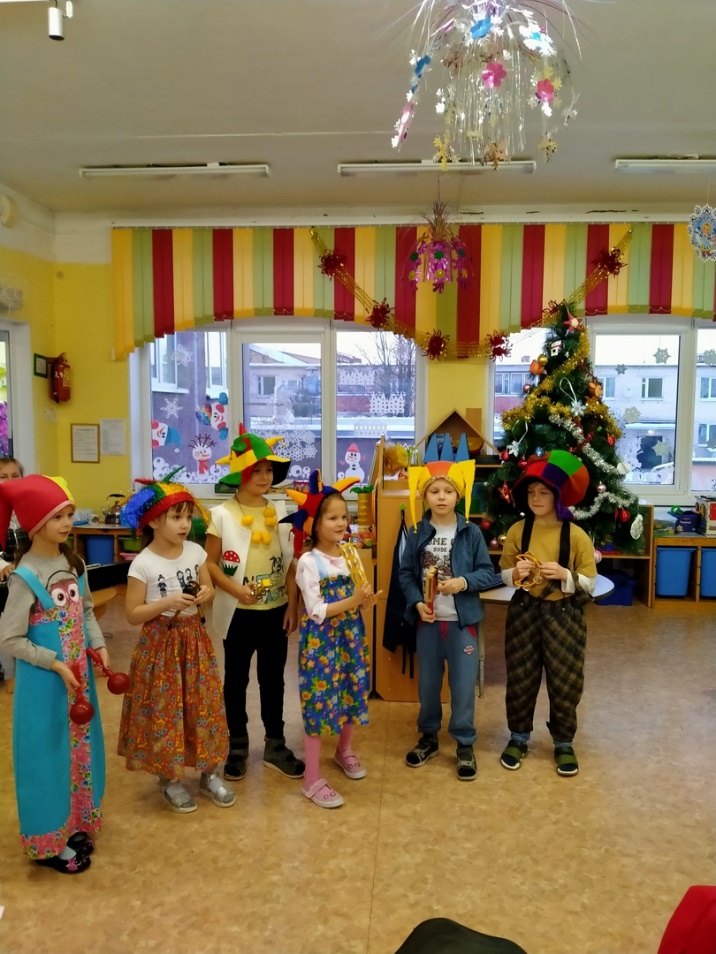 На протяжении всего учебного года для ребят педагоги групп совместно с музыкальным руководителем – Головановой Аллой Александровной организовывали тематические развлечения.
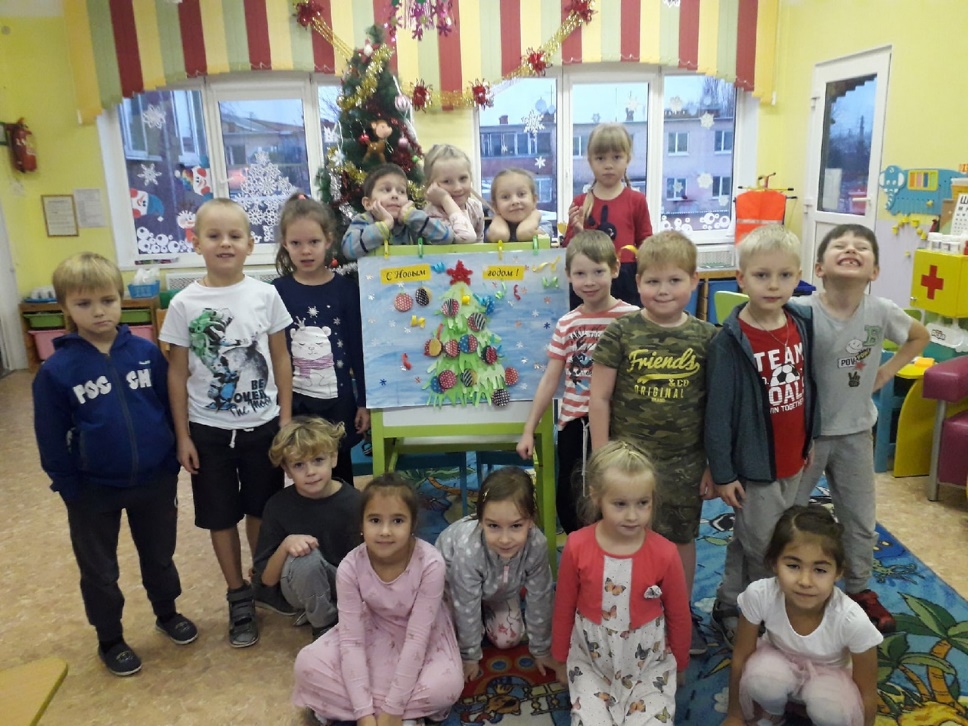 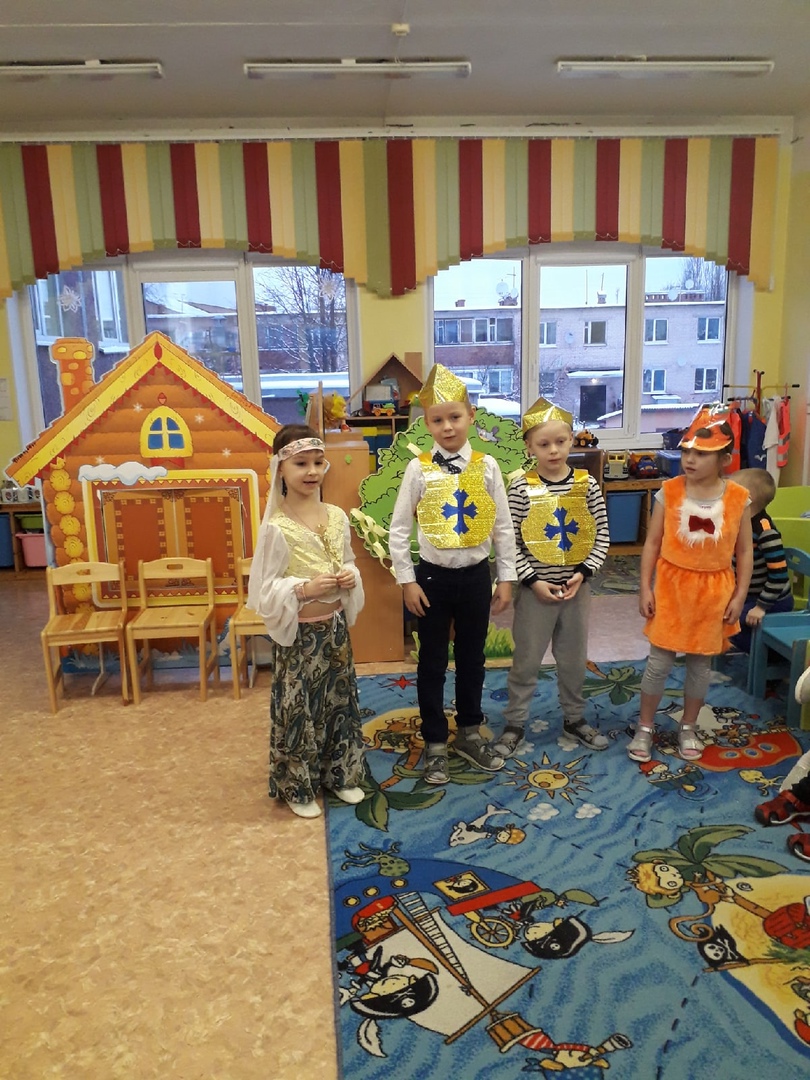 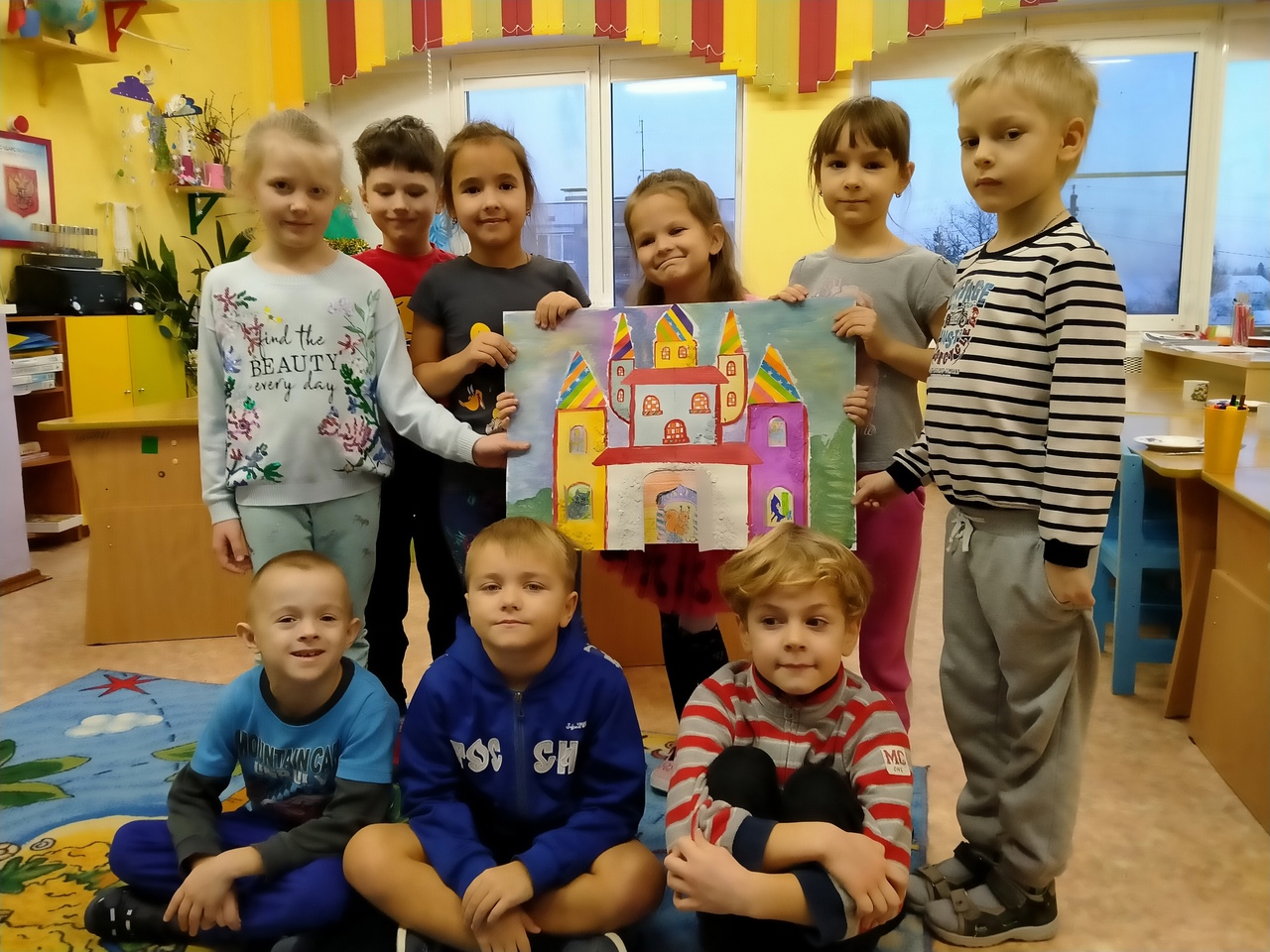 В январе2021 года в подготовительной группе прошла Пушкинская неделя. Дети знакомились с творчеством поэта, учили стихи, рисовали по сказкам А.С. Пушкина. Была организована выставка поделок и рисунков по сказкам поэта.
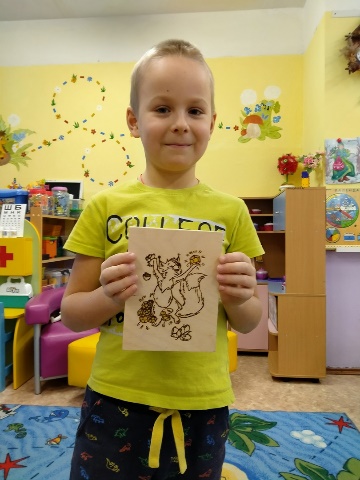 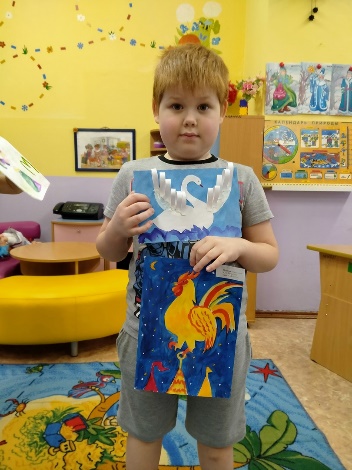 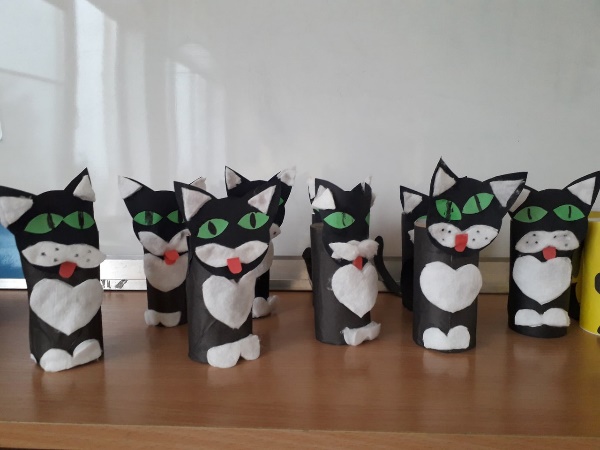 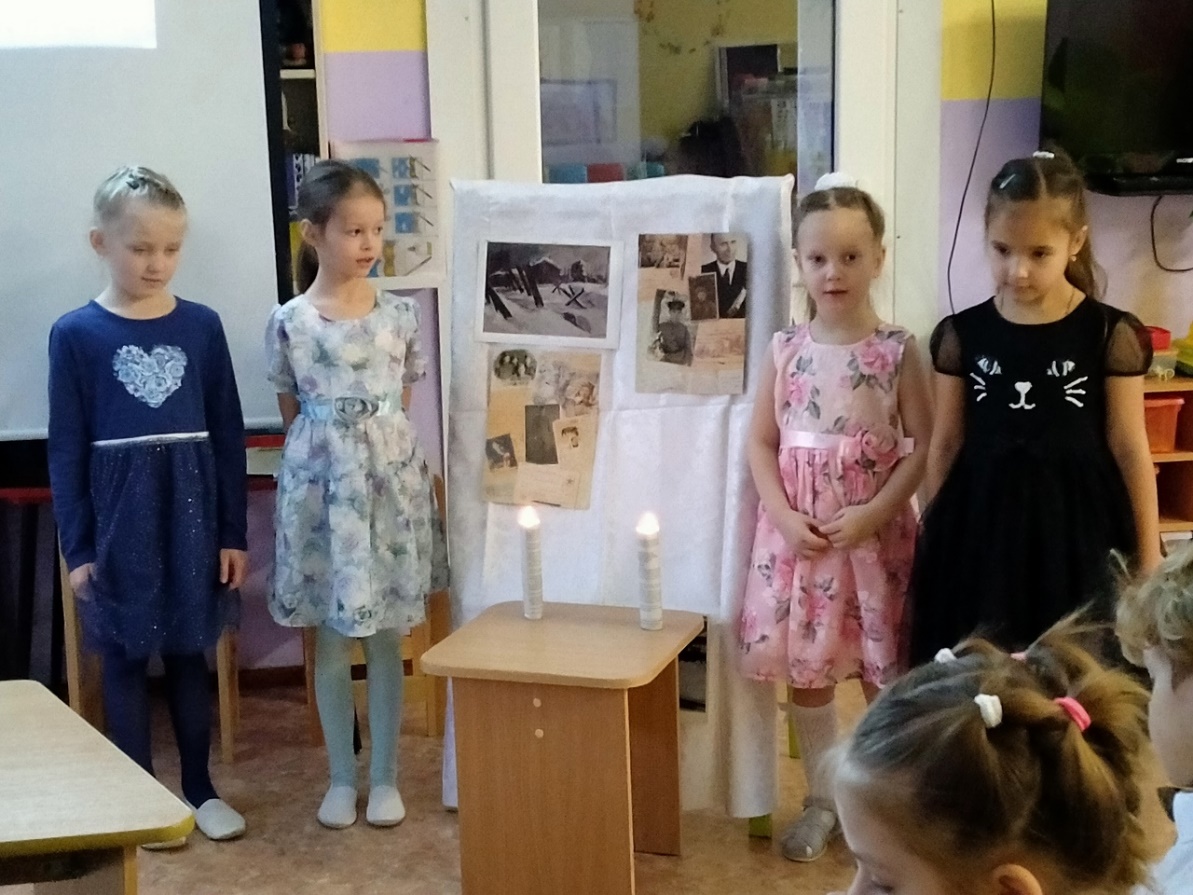 27 января 2021 года в дошкольном отделении прошли торжественные мероприятия «Мы помним вас, защитники Ленинграда», посвящённое 77 – й годовщине прорыва Блокады.
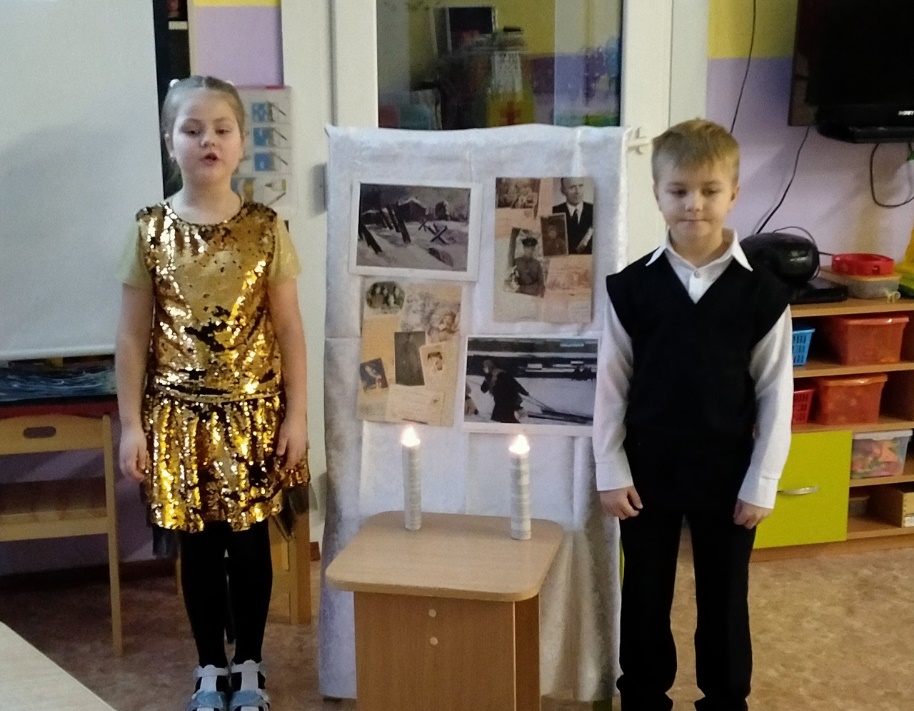 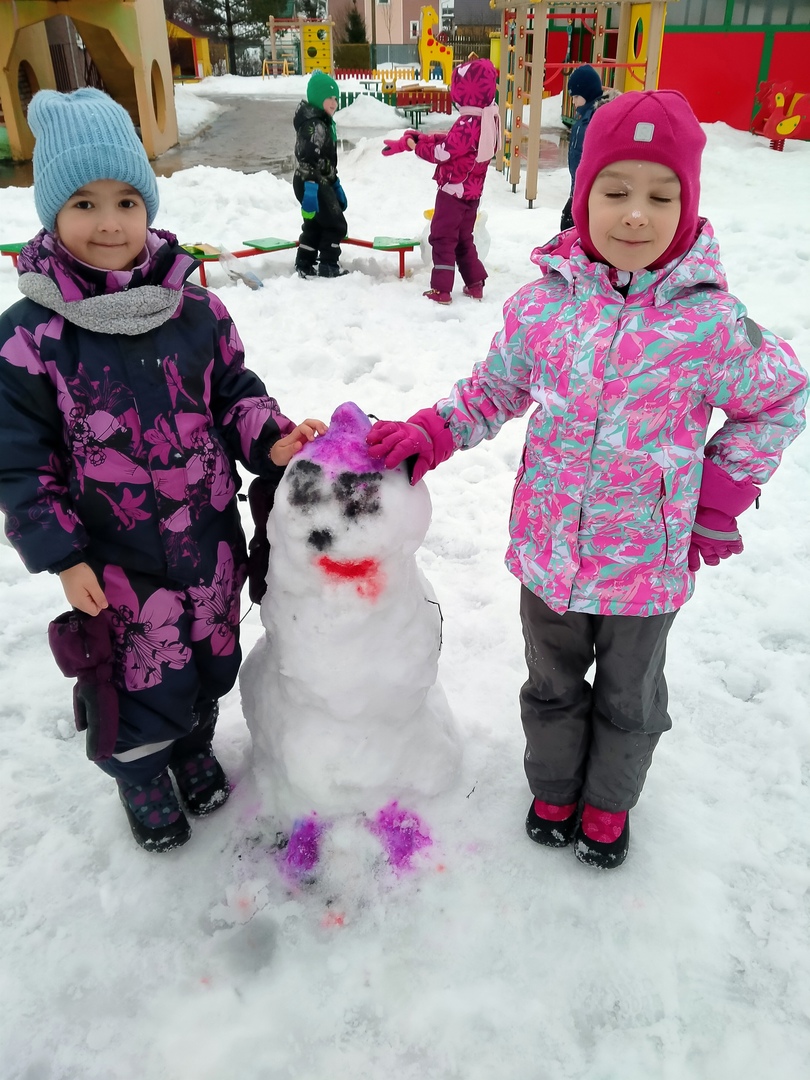 16 февраля 2021 года наш МОБУ «СОШ «Агалатовский ЦО» (дошкольное отделение) участвовал в VI Муниципальной научно-практической конференции «Реализация ФГОС в Муниципальной системе образования Всеволожского района по теме: «Преемственность в системе непрерывного образования: вариативность в формировании функциональной грамотности»
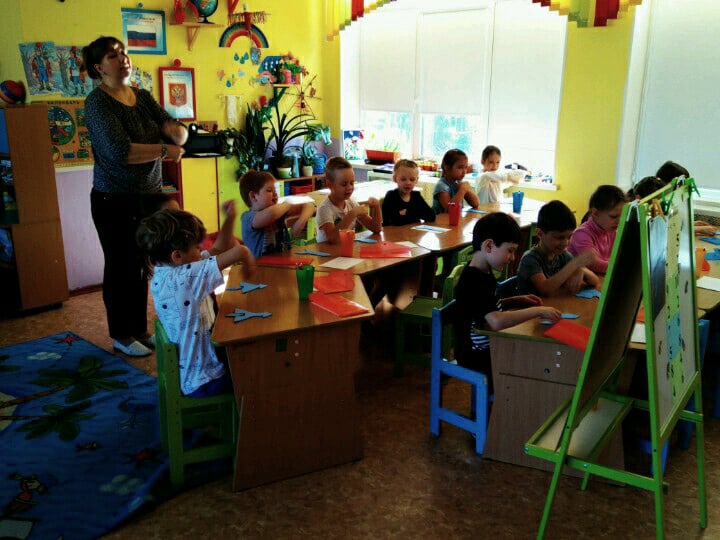 В апреле 2021 года в группах дошкольного отделения прошли открытые занятия, на которых можно было увидеть активность наших воспитанников и профессионализм педагогов.
Открытые занятия
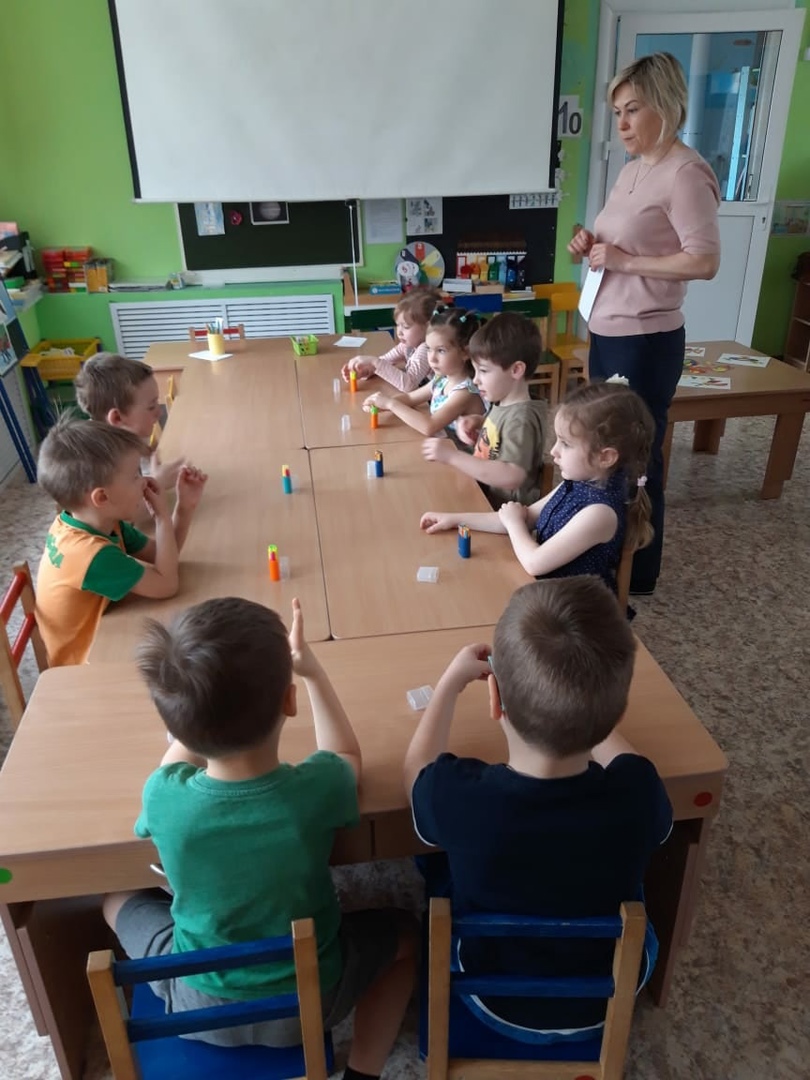 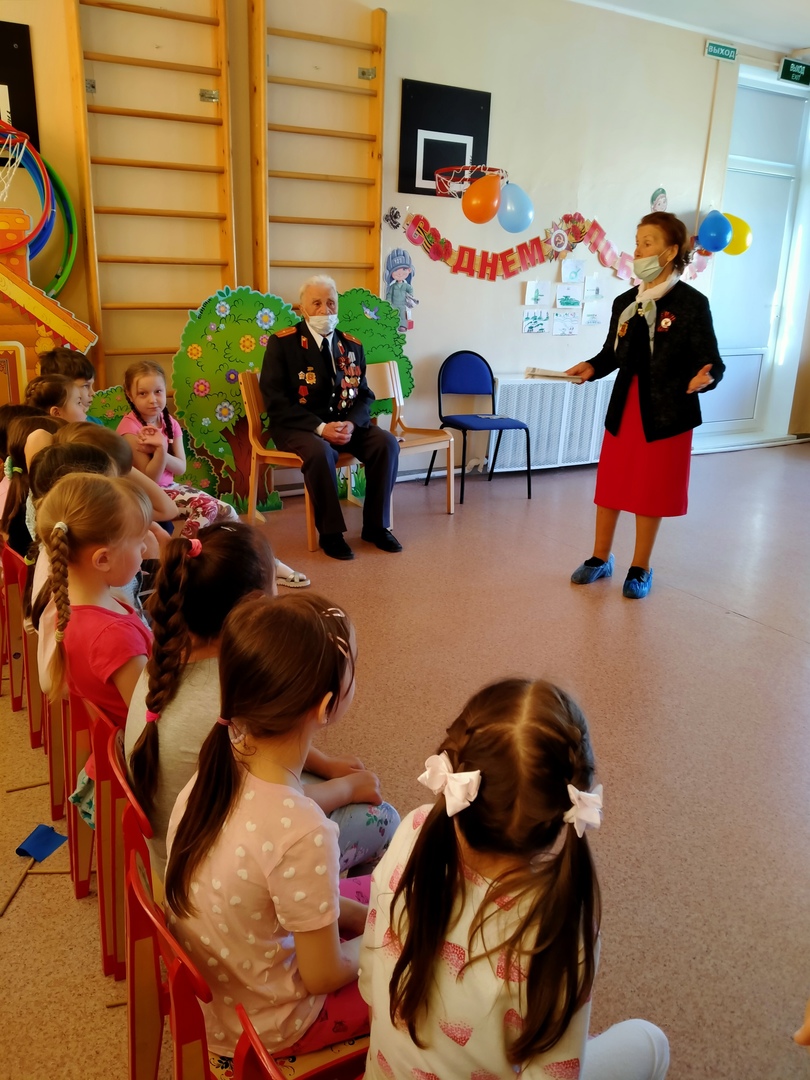 Ко Дню Победы состоялась торжественная встреча с ветеранами, которые поделились с ребятами своими воспоминаниями о  страшном военном времени.
Парад кораблей (пластилинография)
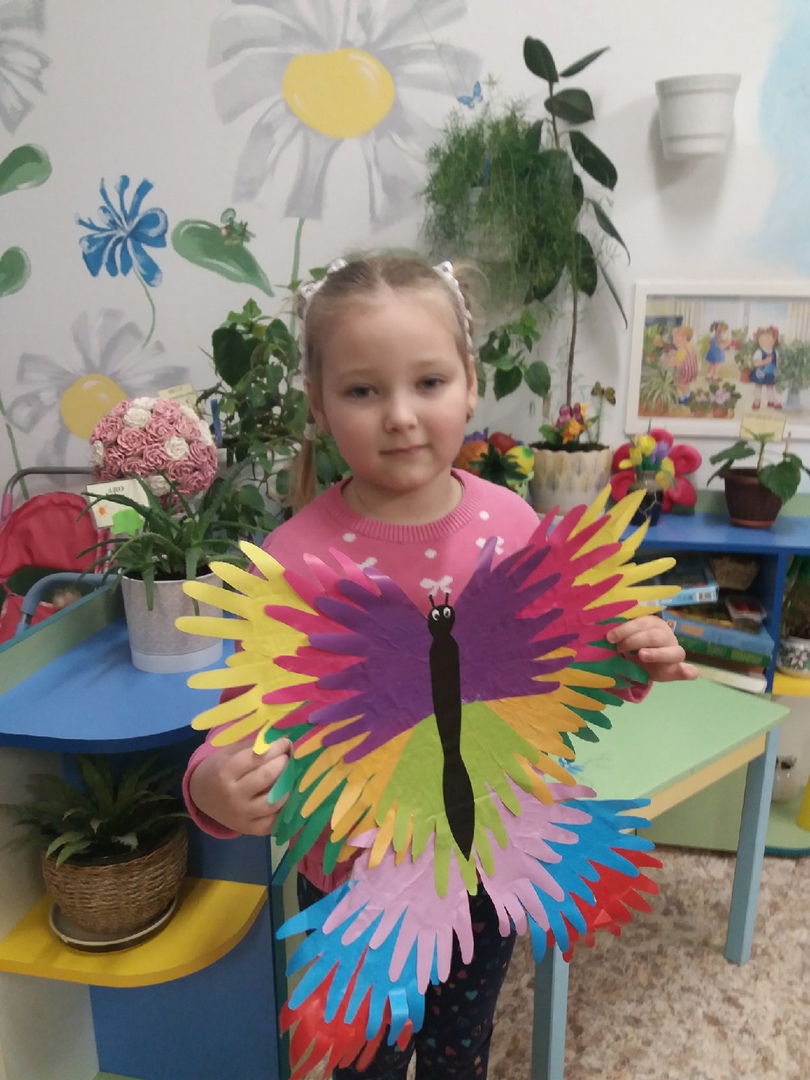 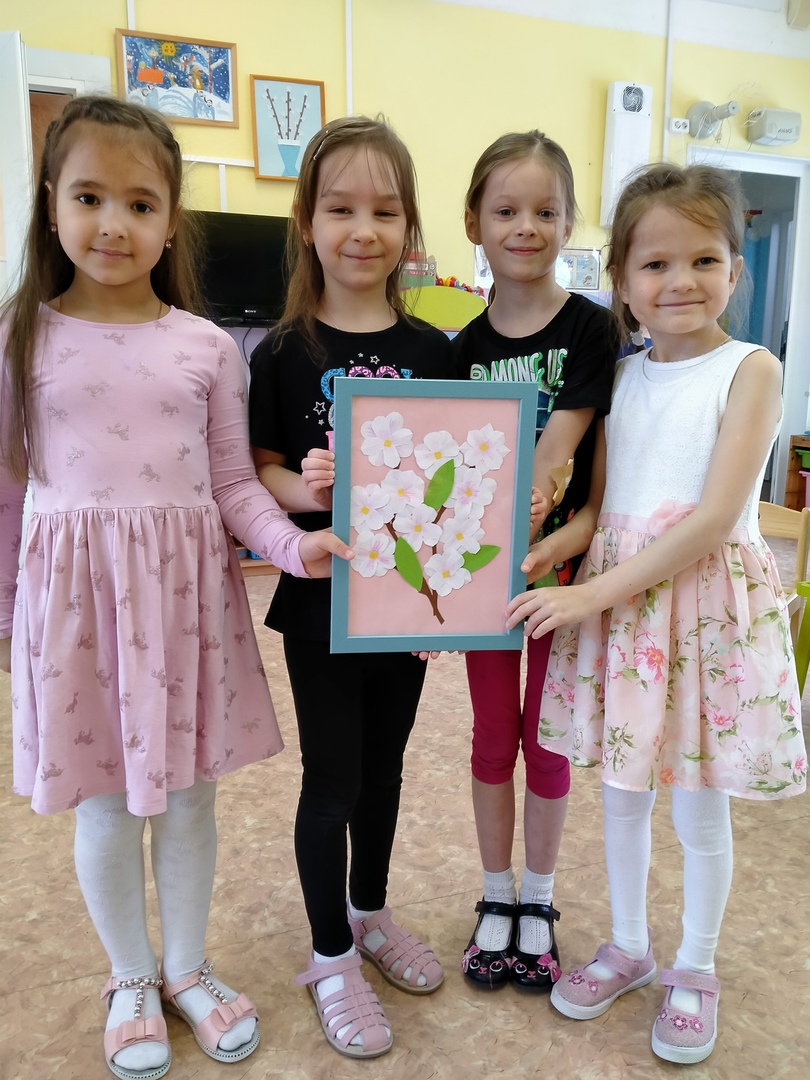 Учебный год 2020-2021 завершился торжественным мероприятием «Выпускным балом». Дошкольное отделение дало напутственные слова своим воспитанникам.
Безопасность и знание  правил безопасности – первоочередная задача для коллектива дошкольного отделения.
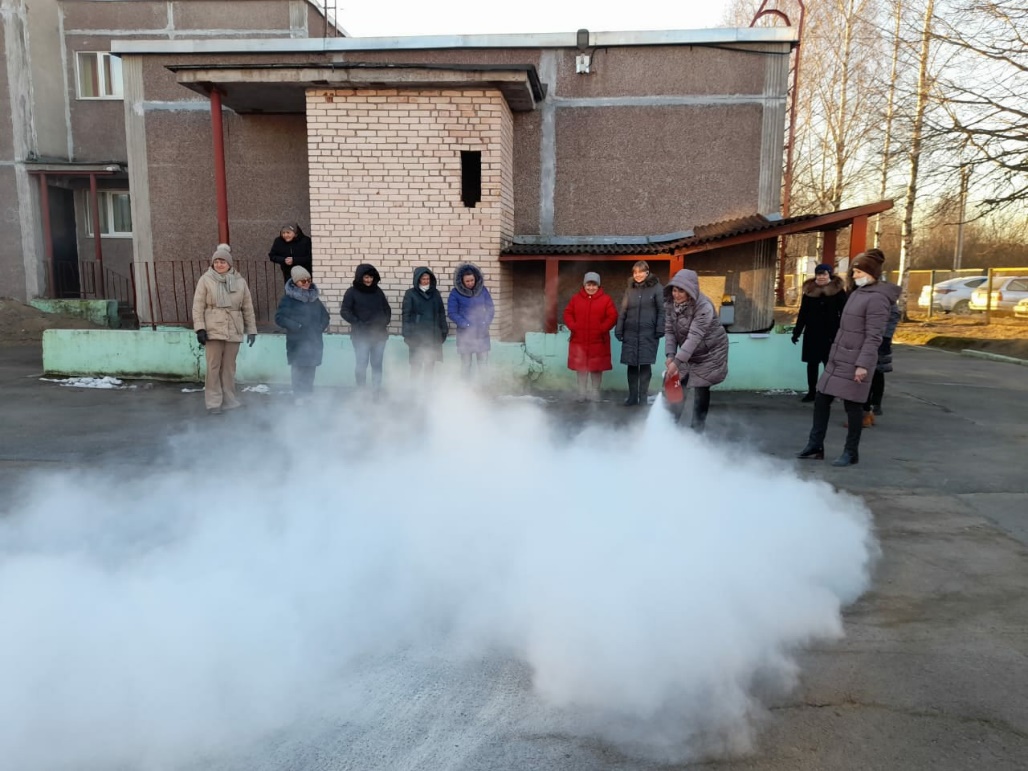 На протяжении всего учебного года в МОБУ «СОШ «Агалатовский ЦО» (дошкольное отделение) под руководством администрации и зам. директора по безопасности Васютиной Т.А. проводились учения для педагогов по работе с огнетушителем, учения по эвакуации воспитанников на случай непредвиденных ситуаций. Ведь к таким ситуациям нужно быть готовыми.
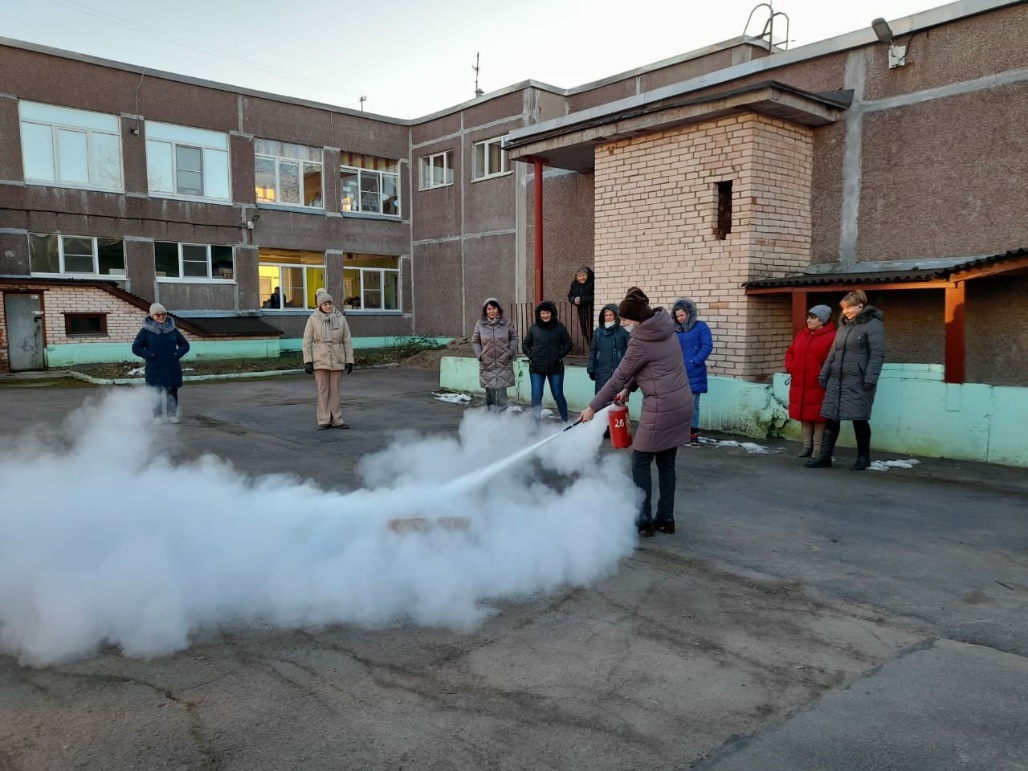 Благодарим за внимание.Презентация подготовлена зам. директора по ДО –Клявдо М.К., методистом ДО – Криволуцкой Л.В. на основе ФОТОМАТЕРИАЛОВ                        педагогов дошкольного отделения: Сергеевой Г.Г., Демкович О.Н., Баданиной Е.В., Эрет Д.В., Запорожец Н.А., Поповой Л.И., Головановой А.А., Криволуцкой Л.В., Яковлевой Д.А. На фото: поделка от семьи Судаковых.